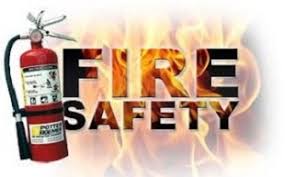 HUGE THANKS to                  Cambridge Fire Department for posting their videos up on YOUTUBE
A virtual tour of Cambridge Fire Station and some Home Fire Safety
MAIN THINGS TO KNOWIF THERE IS A FIRE - GET OUT
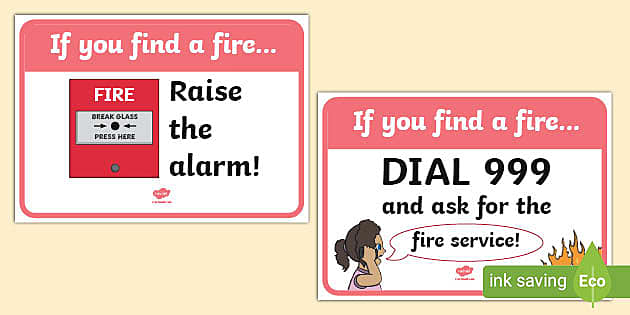 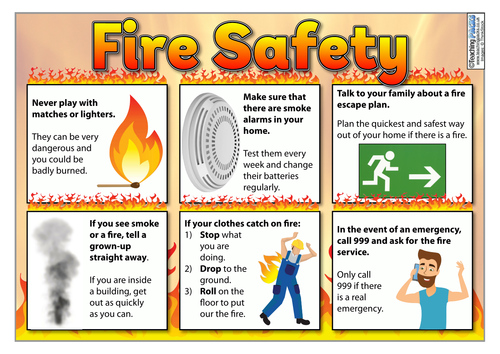 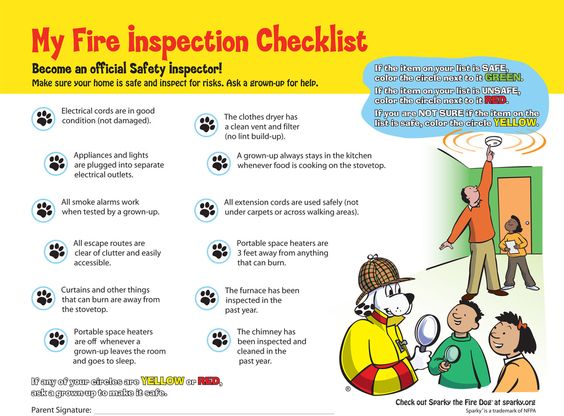 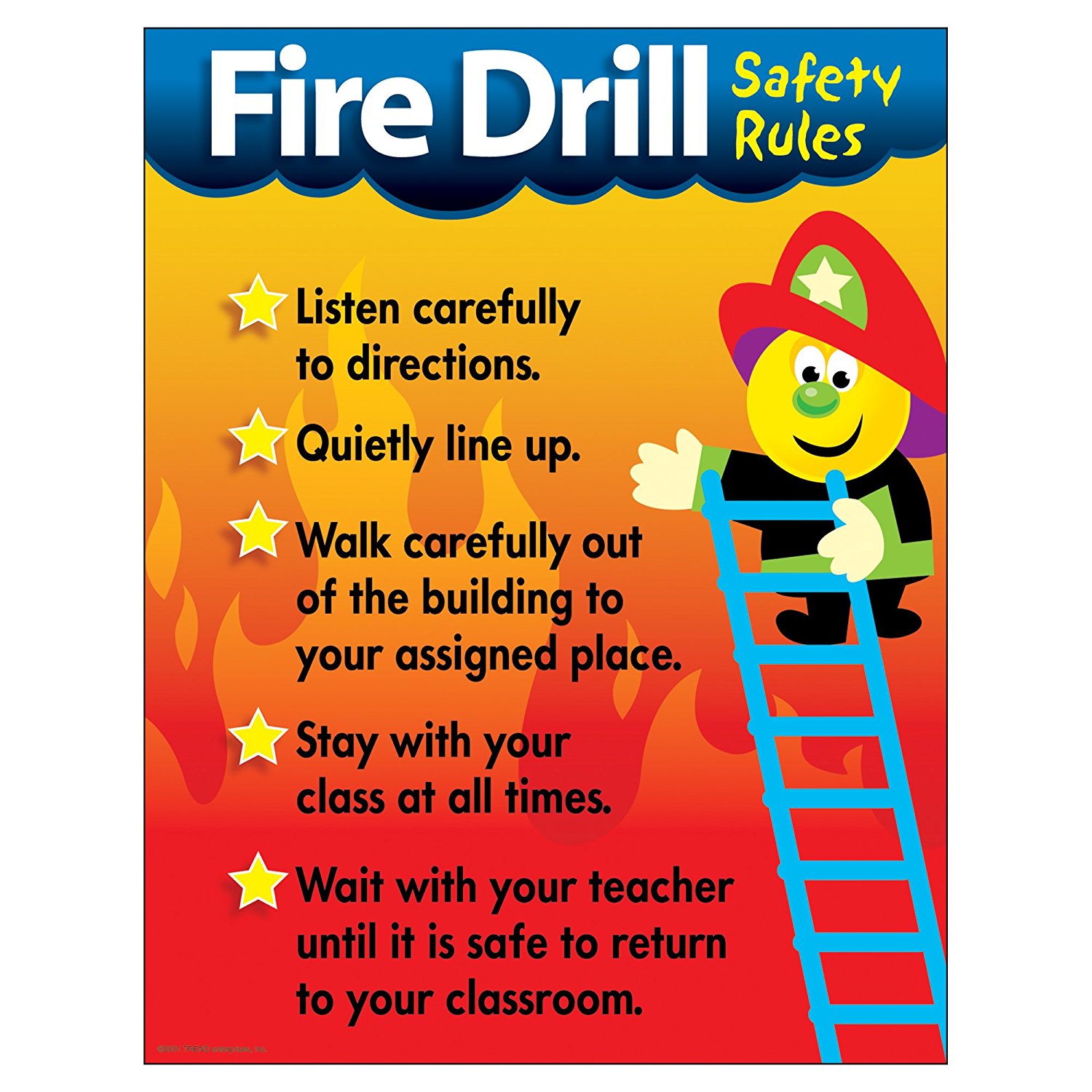 YOUR HOME CHECKLIST
 
Does your home have smoke alarms on every level, inside each bedroom, and outside each sleeping area? 

Do you know the sound that a smoke alarm makes? Do you know what to do if you smoke alarm sounds? 

Are all the exits in your home clear of furniture, toys, and clutter? 

Can you see the number on your house from the street (have a grown-up go with you to check)? 

Has your family picked a safe place to meet outside if a fire occurs?
BE SAFE AT HOME
KNOW WHAT TO DO

LEARN HOW TO GET HELP  and HOW TO MAKE 
A 999 (112) EMERGENCY CALL